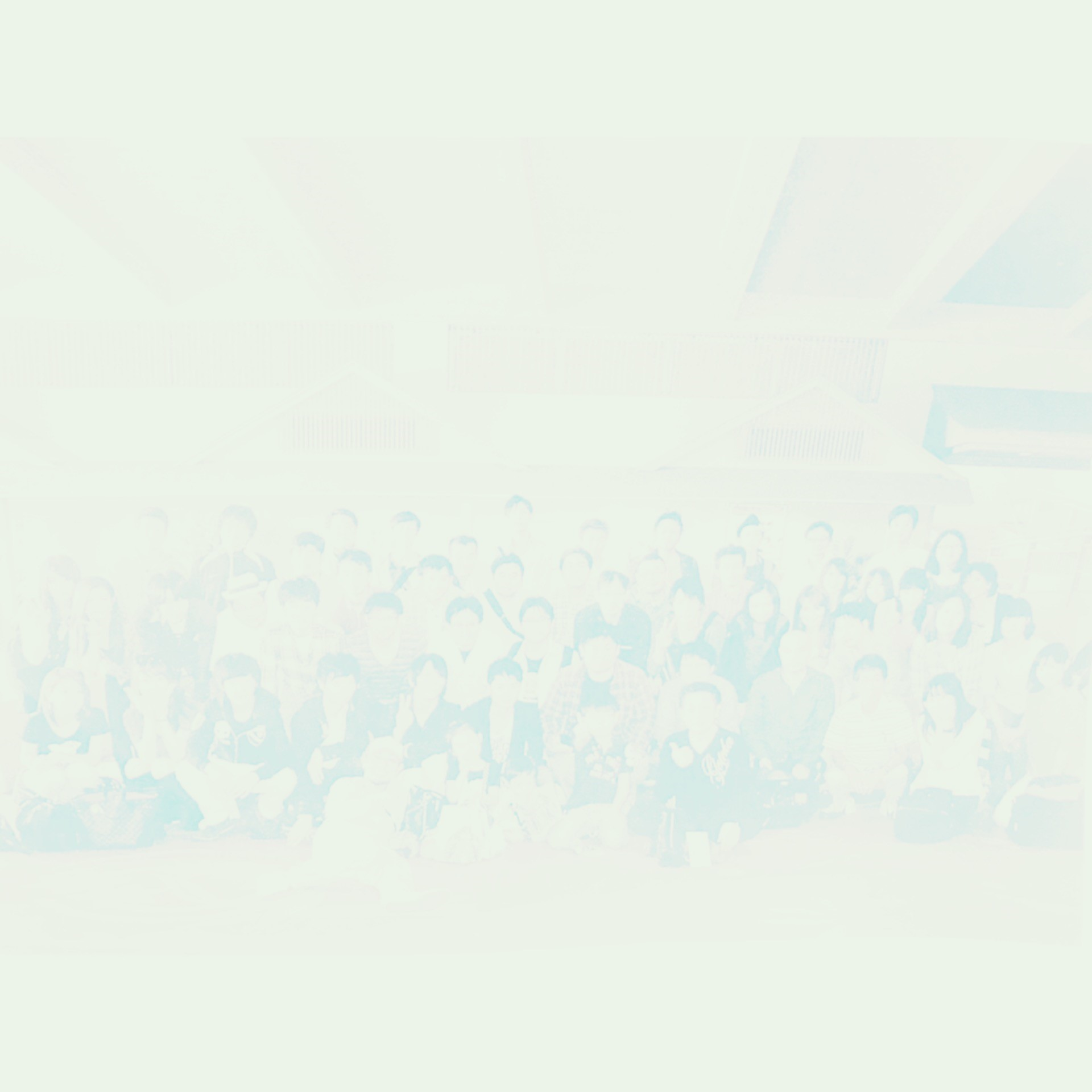 ＩＦＹ
infinity
∞
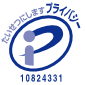 会社概要
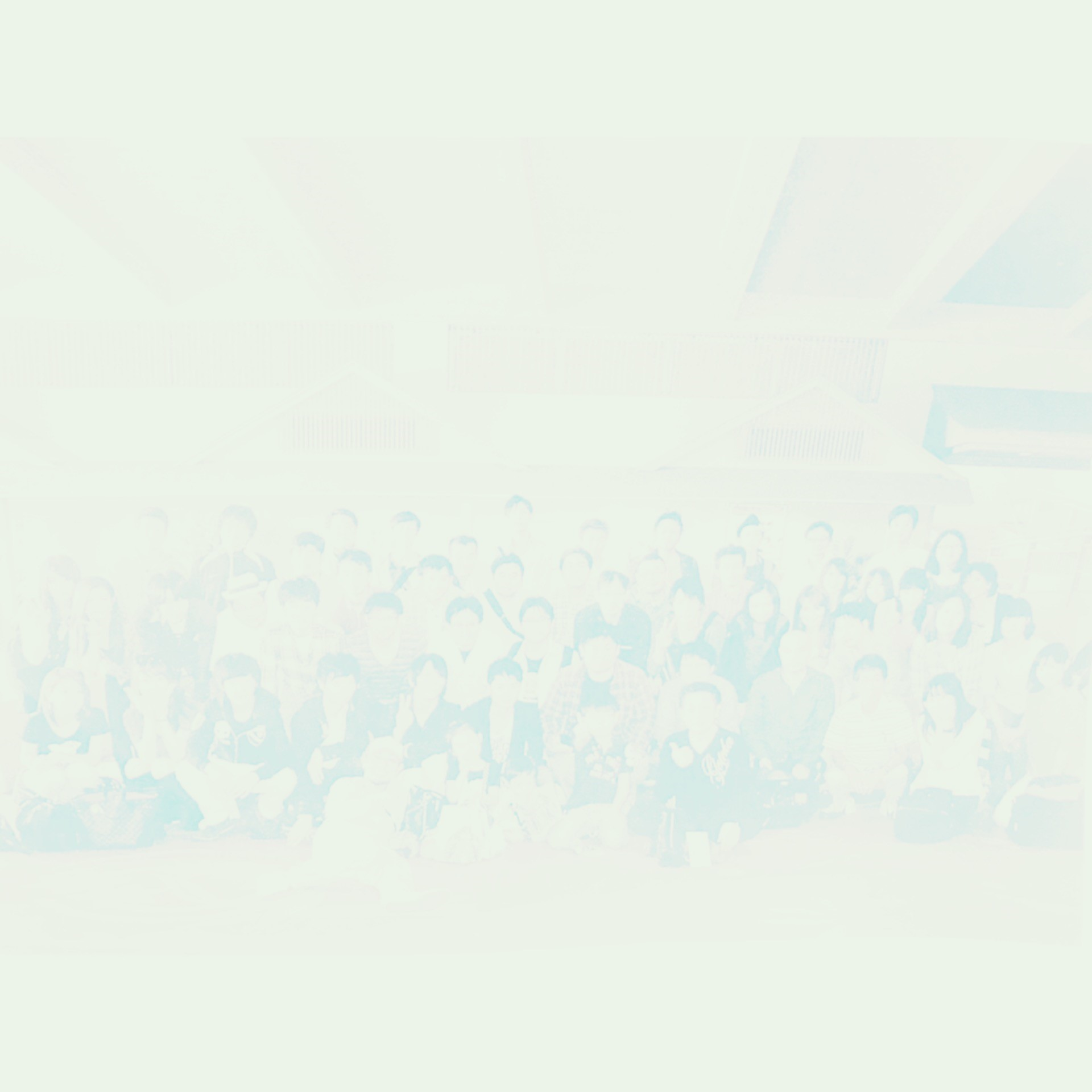 主要取引先
・株式会社ＩＰＧ
・株式会社インターネットイニシアティブ
・株式会社ＮＴＴデータアイ
・NTTデータカスタマサービス株式会社
・京西テクノス株式会社
・株式会社ＤＴＳ
・株式会社コスメディア
・学校法人　城西大学
・学校法人　東洋大学
・ヒューベルサービス株式会社
・株式会社フォーカスシステムズ

主な実績
・城西大学ネットワーク、サーバ構築
・城西国際大学ネットワーク、サーバ構築
・学校法人　東洋大学ネットワーク構築
・学校法人　拓殖大学ネットワーク構築
・株式会社ＮＴＴドコモ　ネットワーク構築
・京都大学大学病院シンクライアントシステム構築
・鹿児島銀行システムサーバ構築
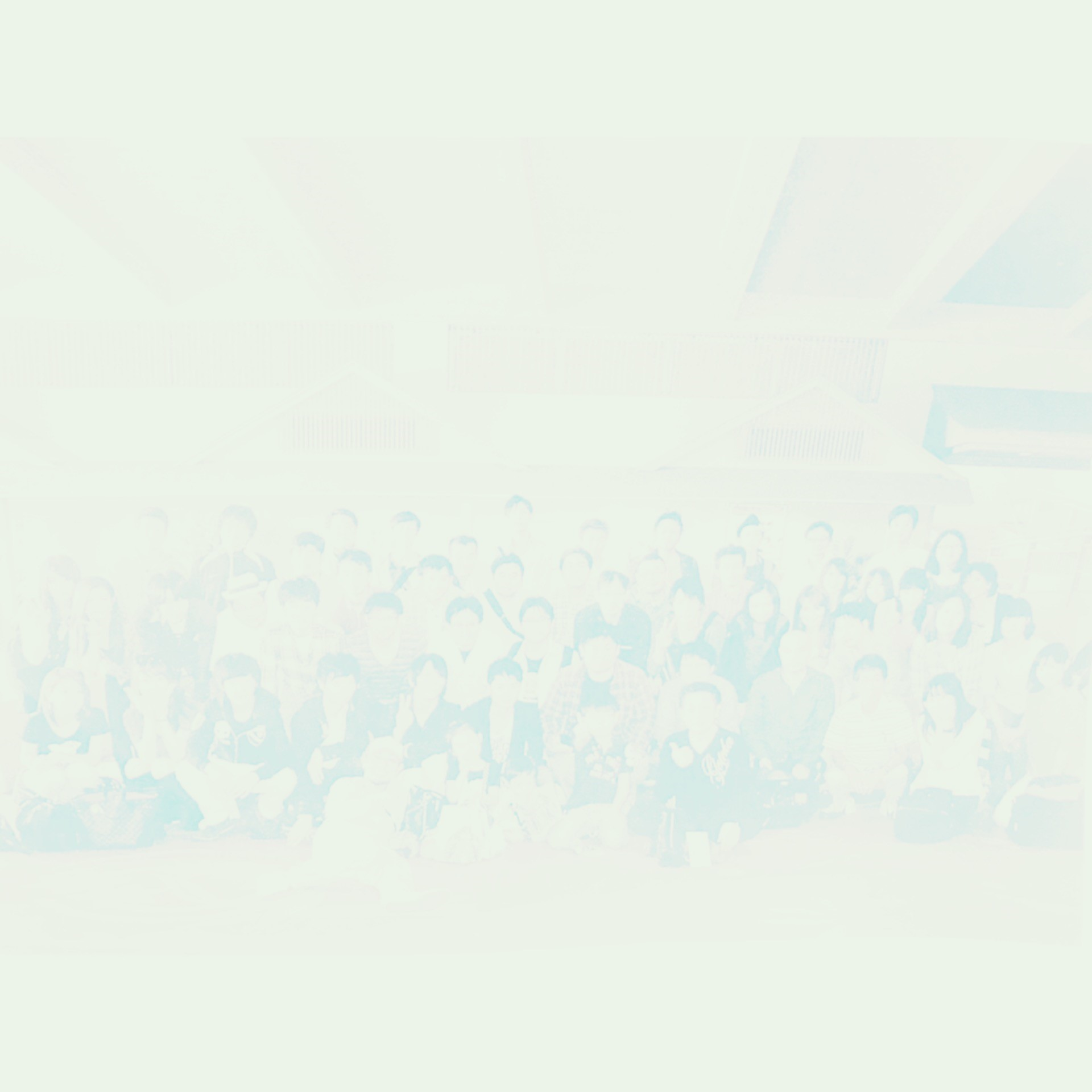 ＩＦＹ
infinity
∞
社員数と売上高の推移
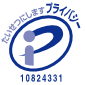 2013年　　　　　2014年　　　　　2015年　　　　　2016年　　　　　2017年　　　　　2018年　　　　　2019年
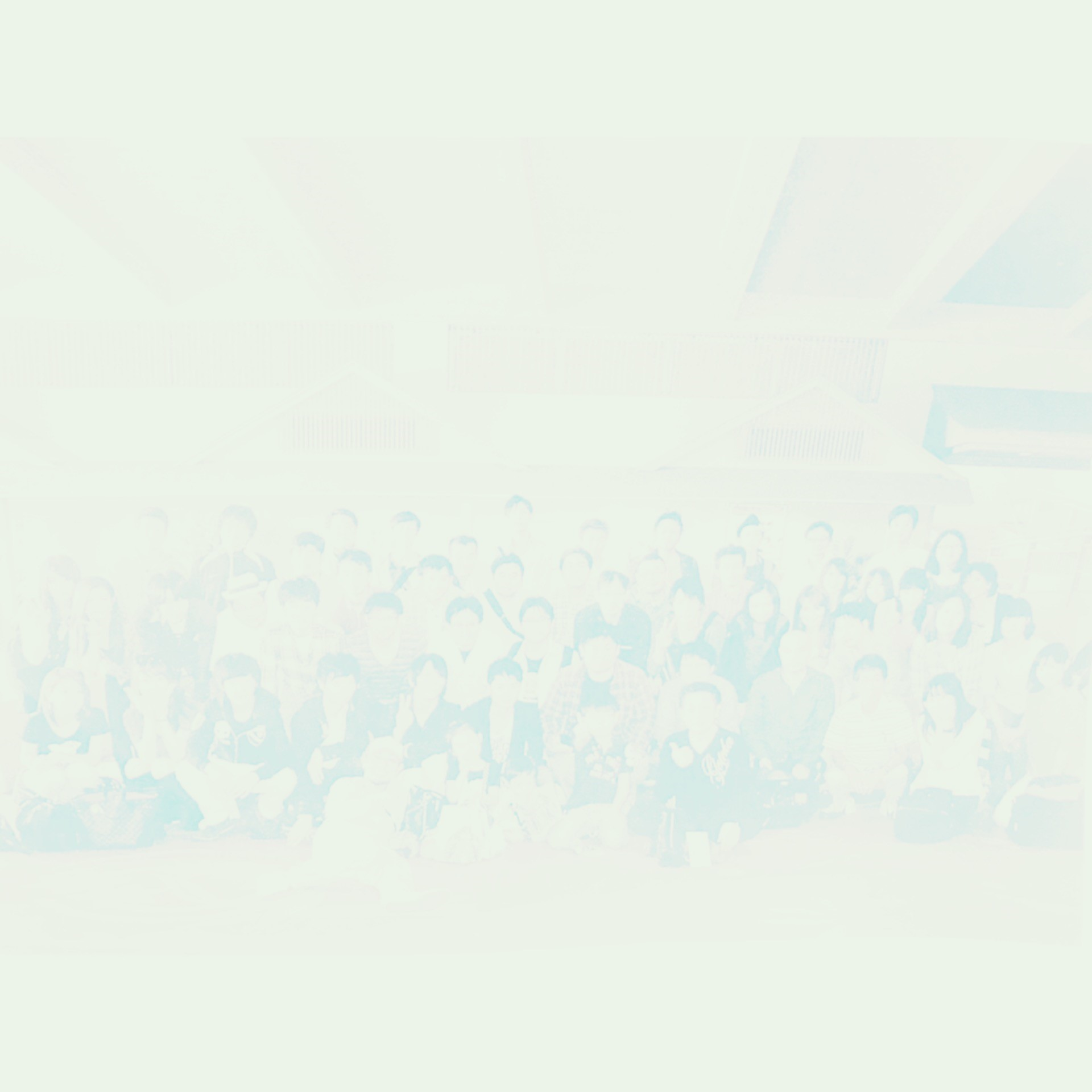 詳細MAP
広域MAP
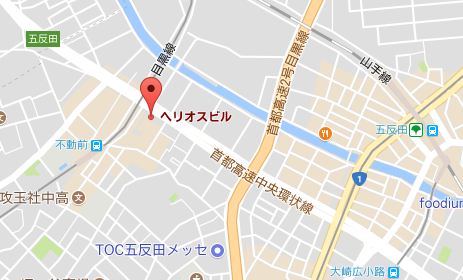 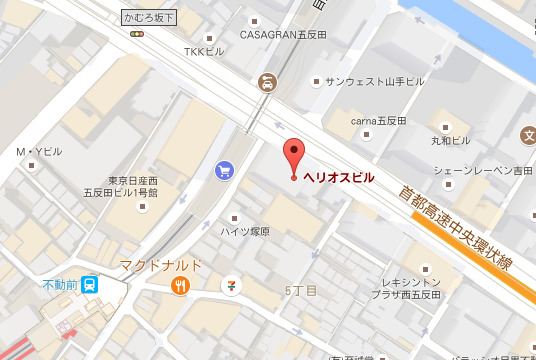 詳細
〒141-0031
　東京都品川区西五反田５－１－３　ヘリオスビル７F
　TEL.03-6417-0205　　FAX.03-6417-0206